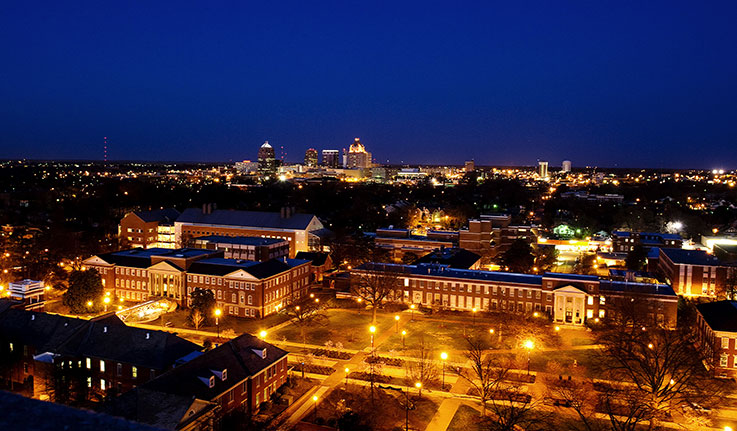 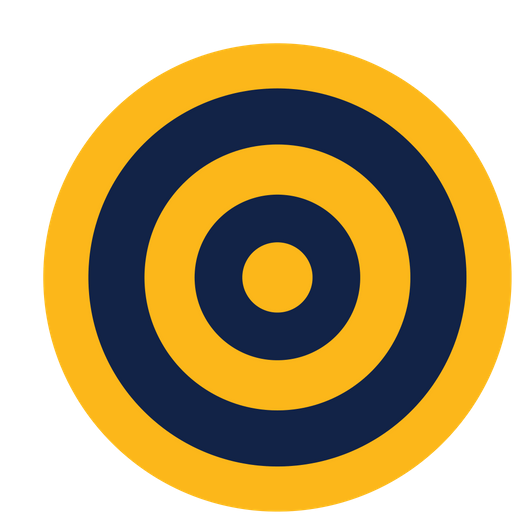 ePerformance
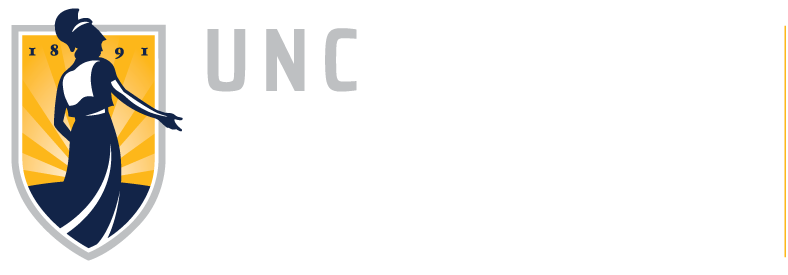 Human Resources
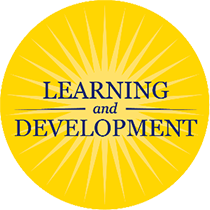 SHRA Key Policy Elements
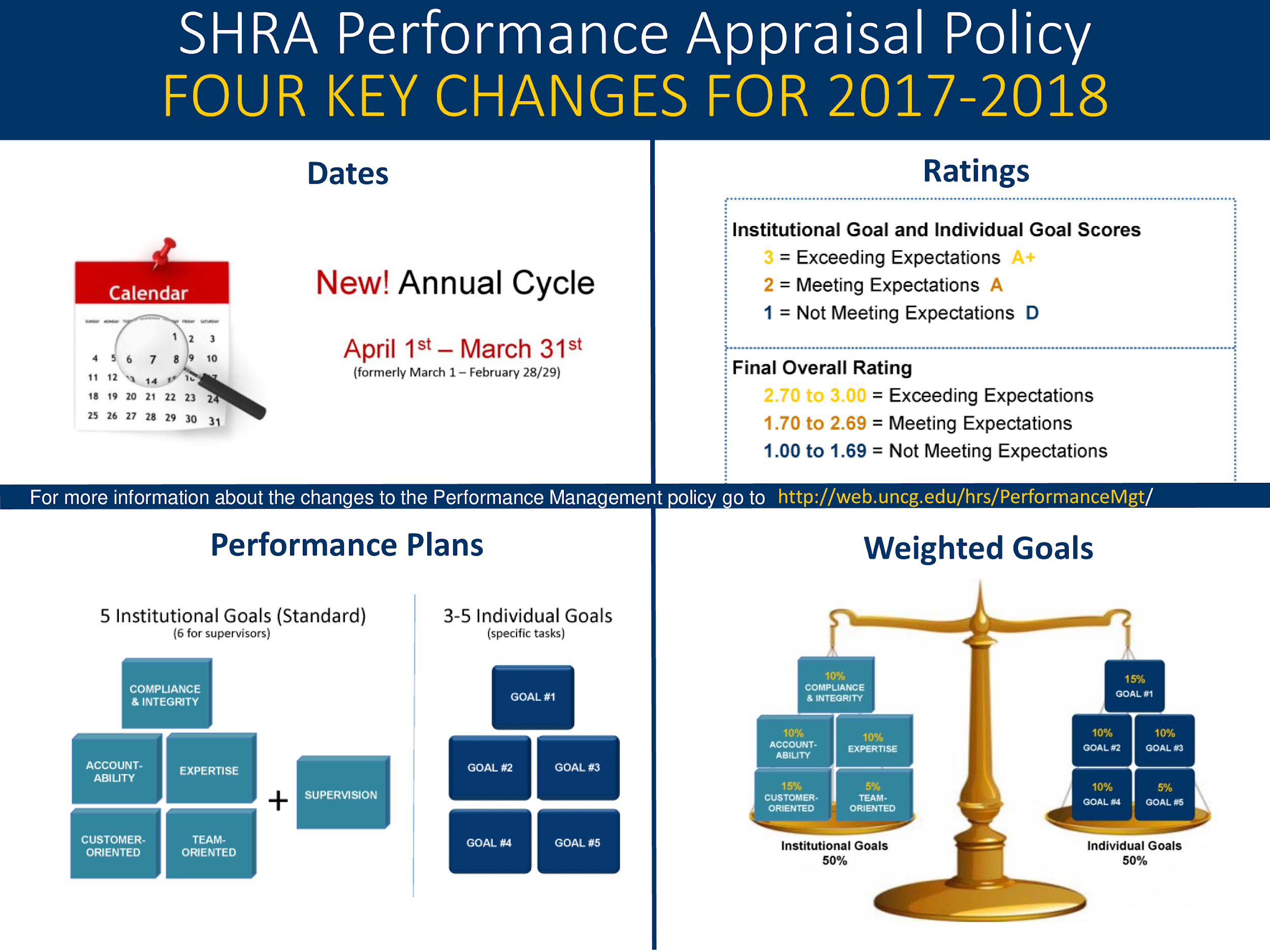 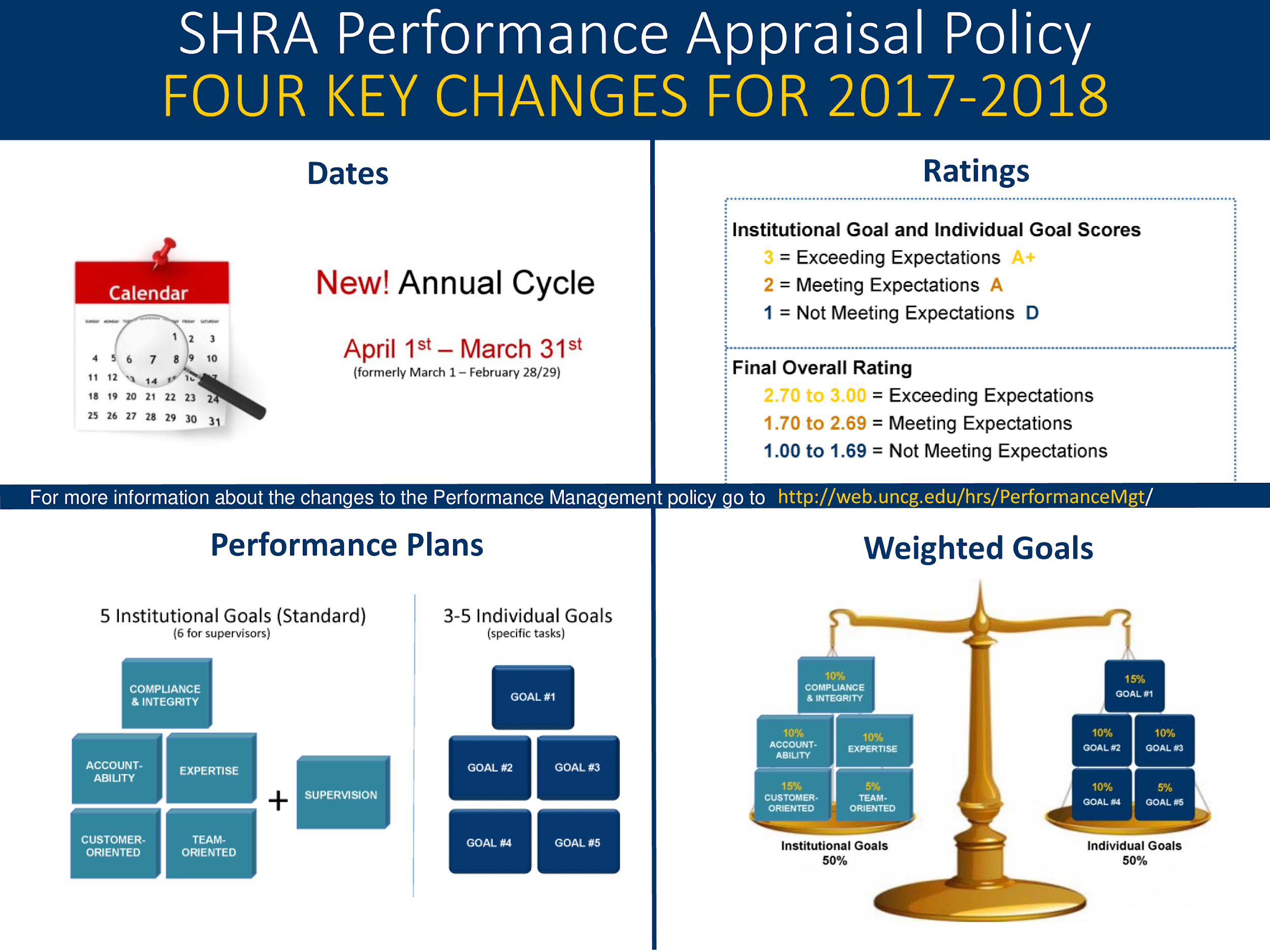 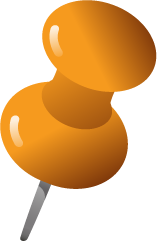 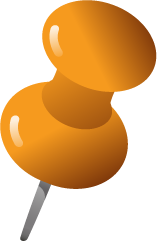 March
April
3 = Exceeds Expectations
2 = Meets Expectations
1 = Not Meeting Expectations
31
1
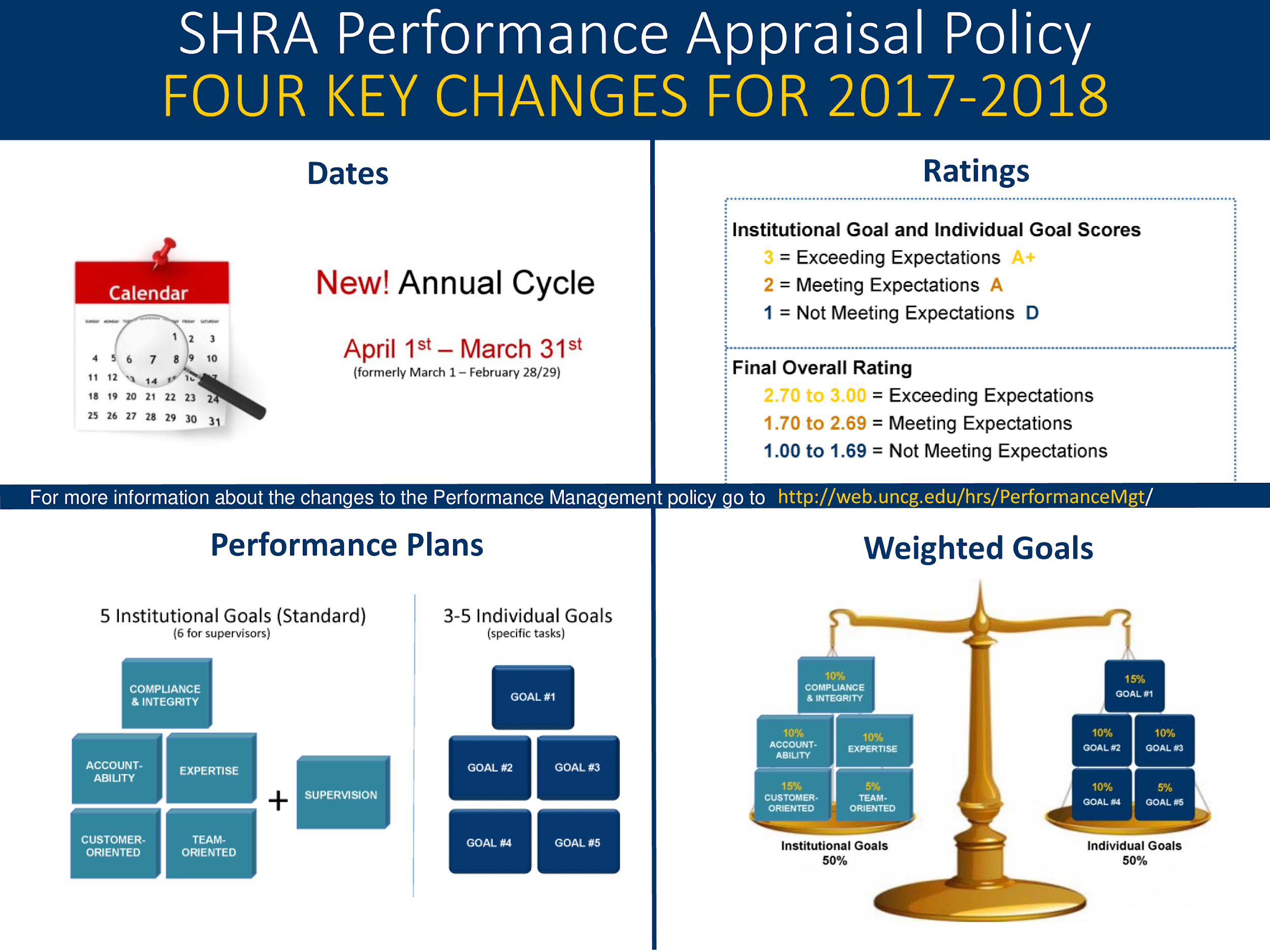 5 Standard Institutional Goals
3-5 Individual SMART Goals
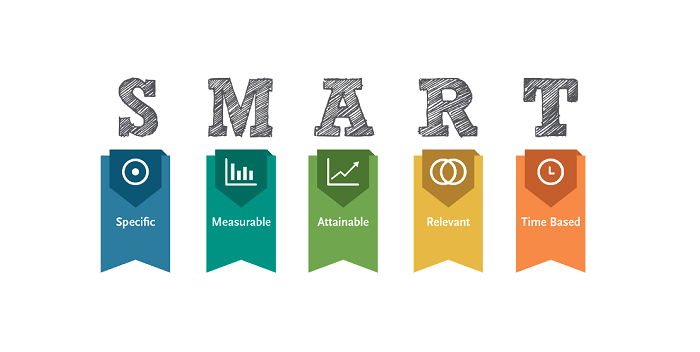 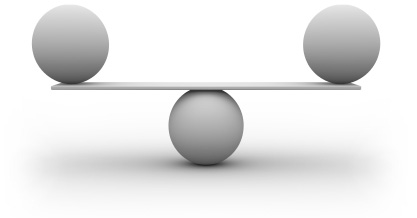 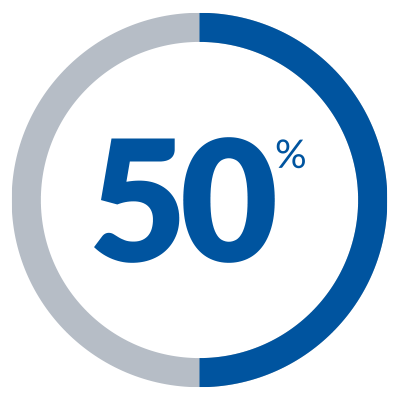 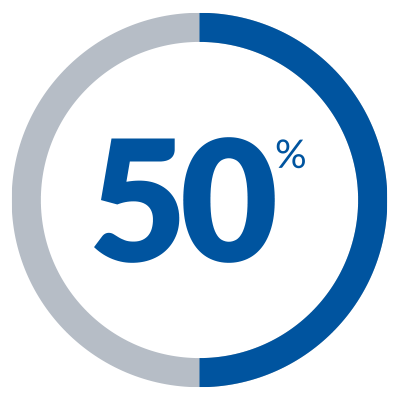 %
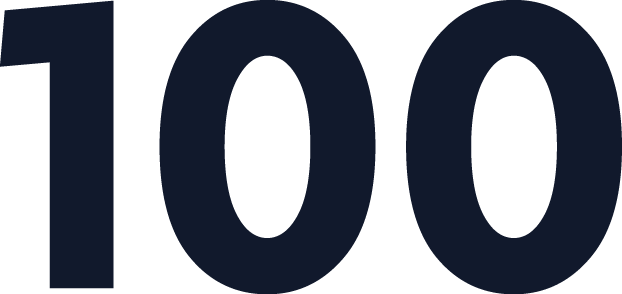 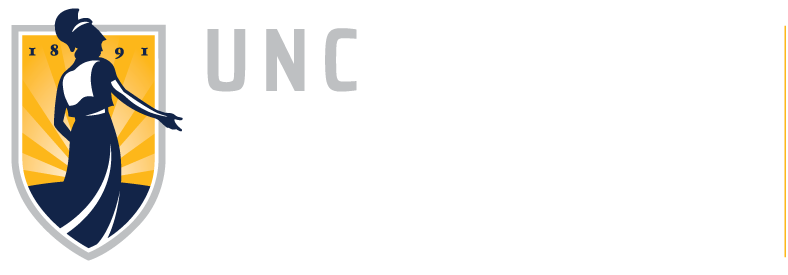 [Speaker Notes: Who is seeing this for the first time?  Who was not here a year ago and is new to this process?
For those who this is not new explain that all of these elements are now incorporated into the new performance plan
Dates, Ratings, Weights and Goals]
EHRA Key Performance Elements
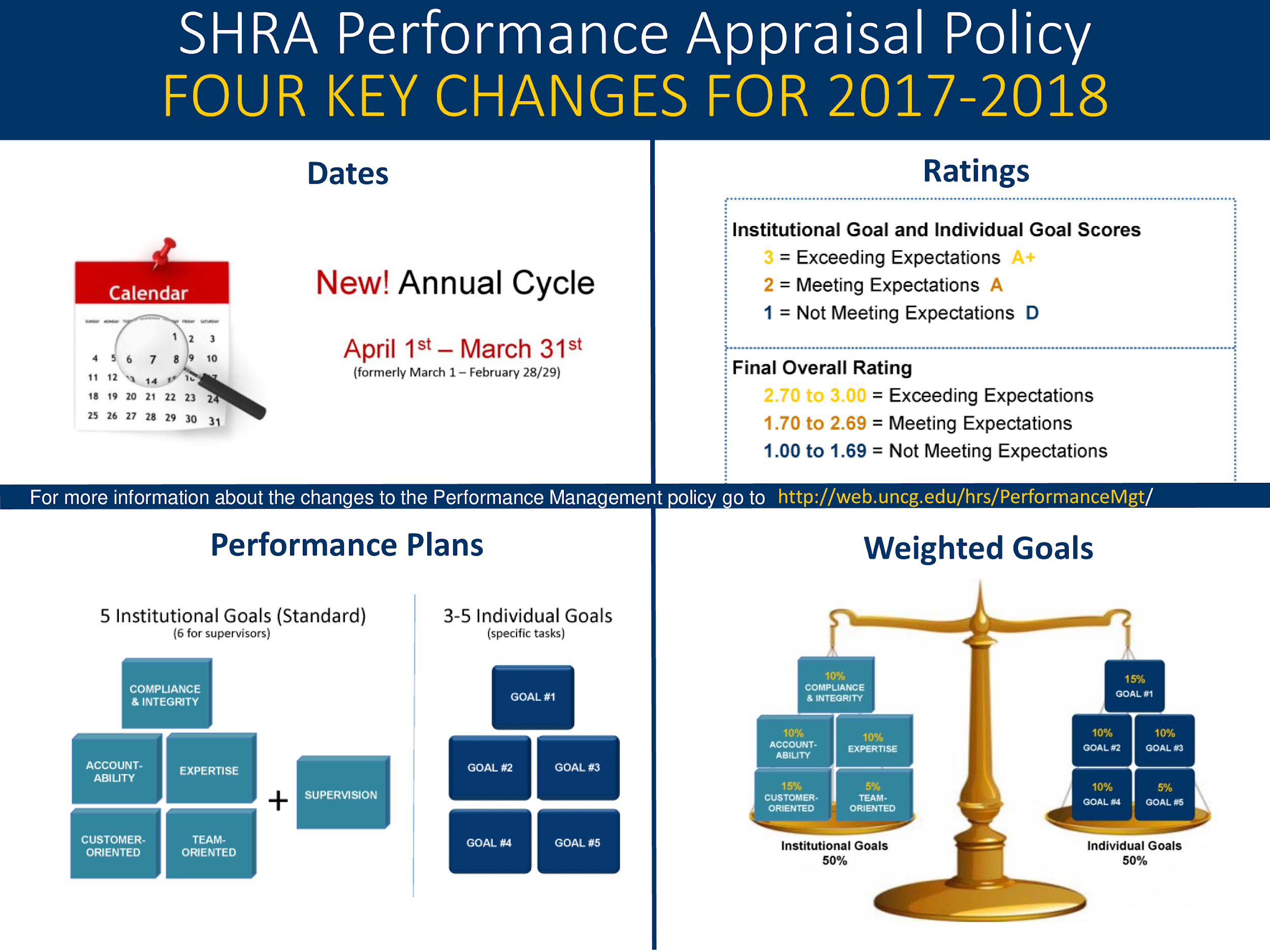 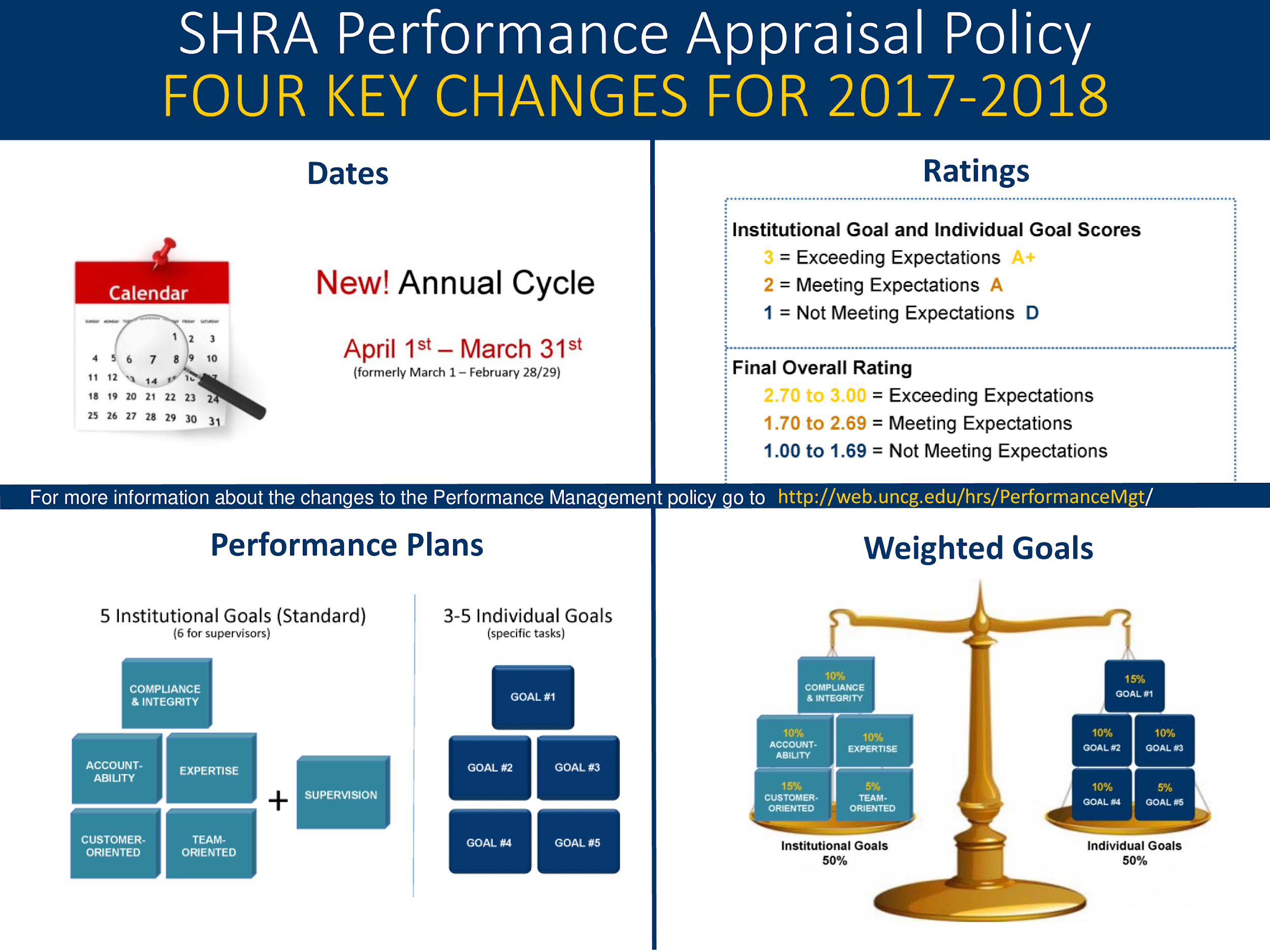 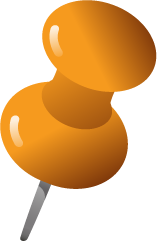 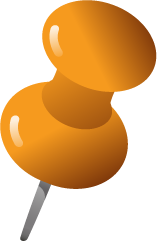 June
July
3 = Exceeds Expectations
2 = Meets Expectations
1 = Not Meeting Expectations
30
1
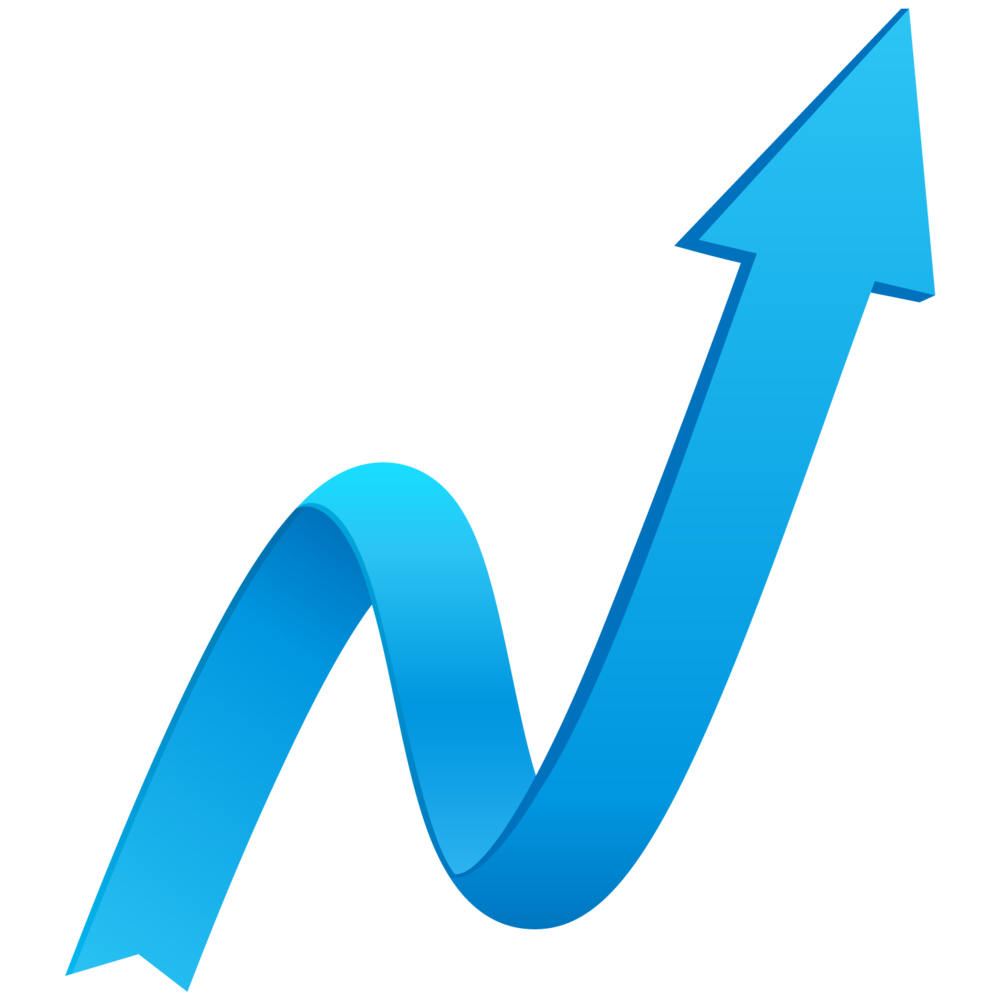 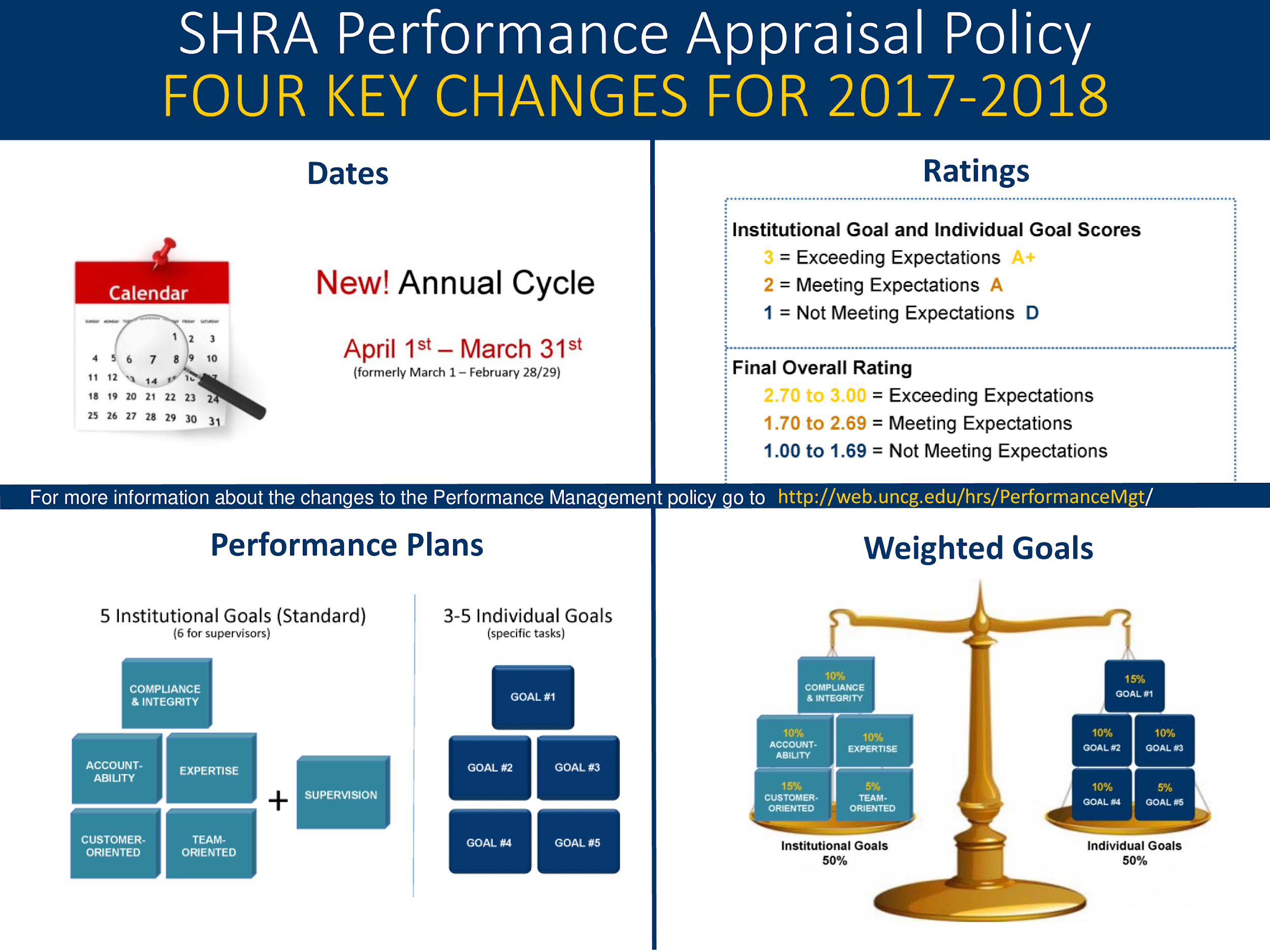 3-5 Individual SMART Goals
Development Goals
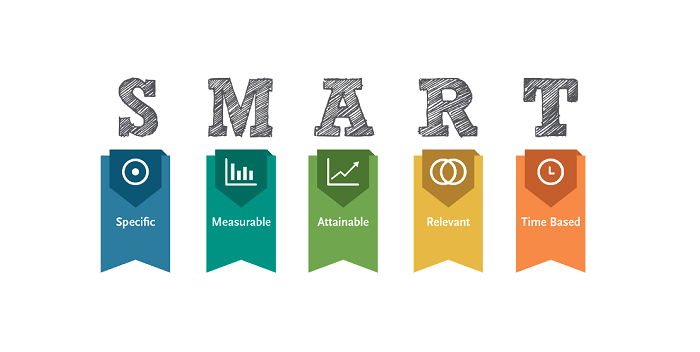 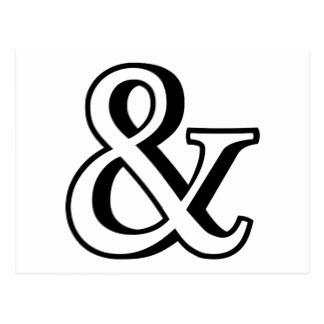 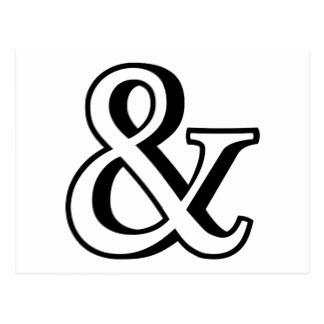 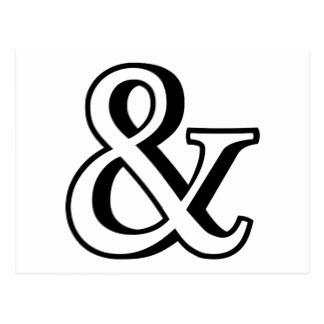 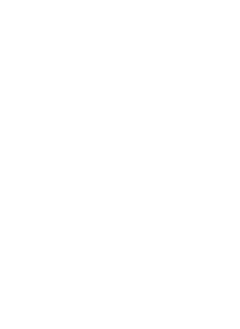 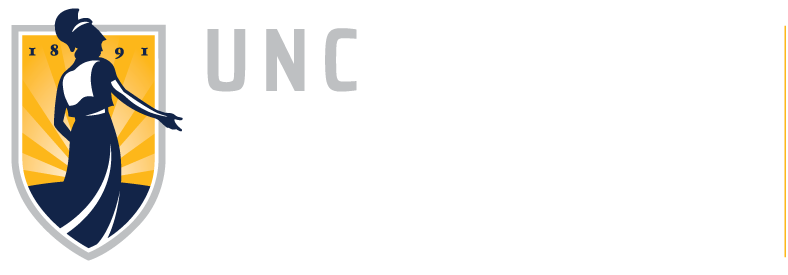 [Speaker Notes: Who is seeing this for the first time?  Who was not here a year ago and is new to this process?
For those who this is not new explain that all of these elements are now incorporated into the new performance plan
Dates, Ratings, Weights and Goals]
Benefits
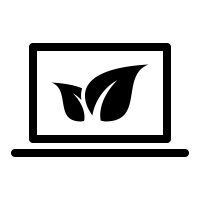 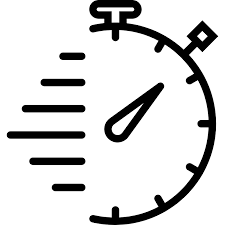 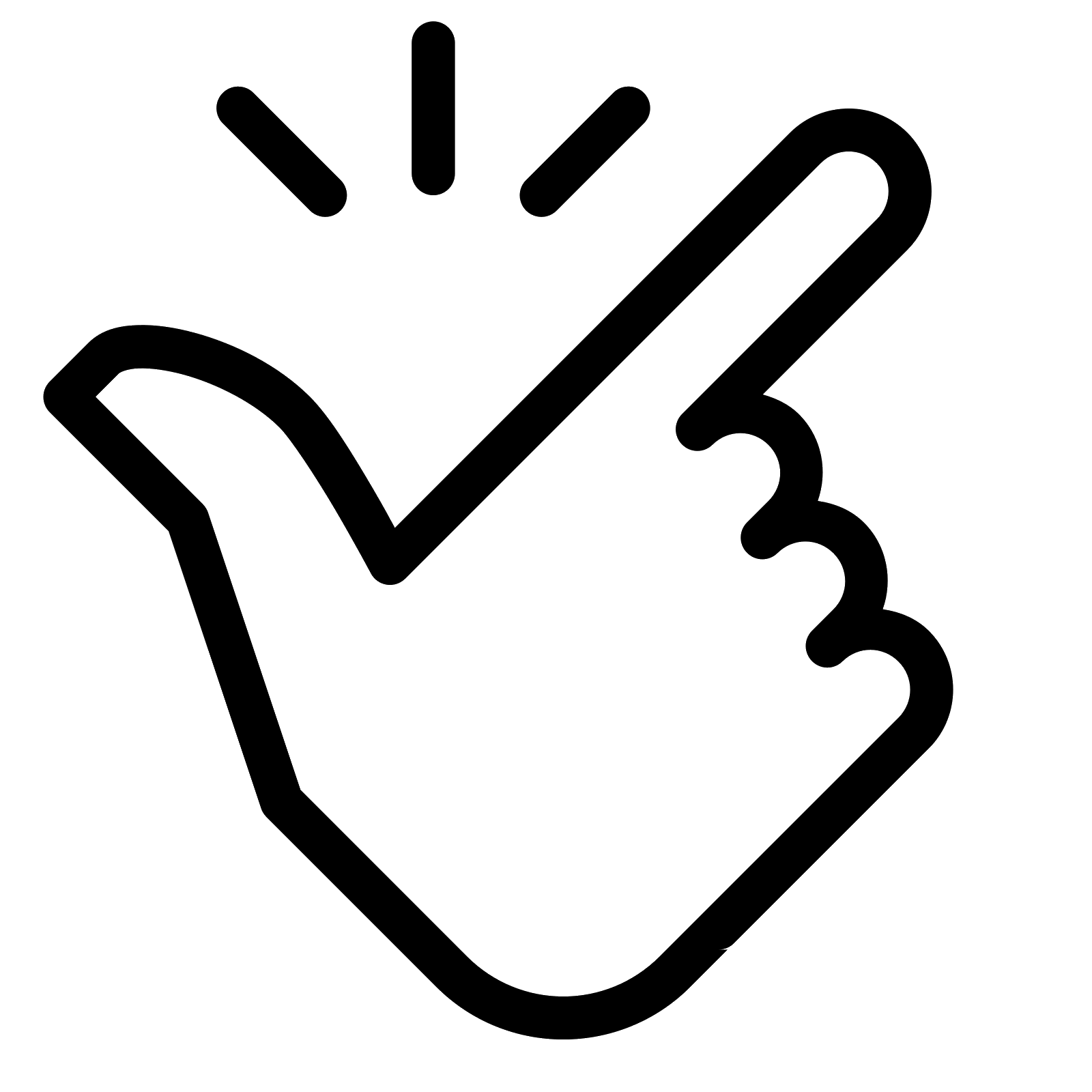 Easy
Fast
Paperless
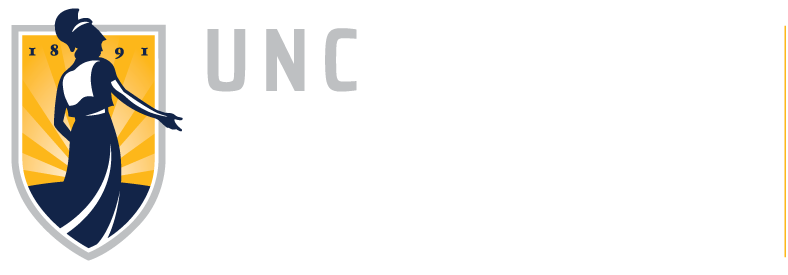 [Speaker Notes: Real time interaction between employee and supervisor ***pull language from the senior level presentation***
Intuitive and easy to follow instructions
No more paper!  All files are kept within the program and can be accessed with a button click]
Features
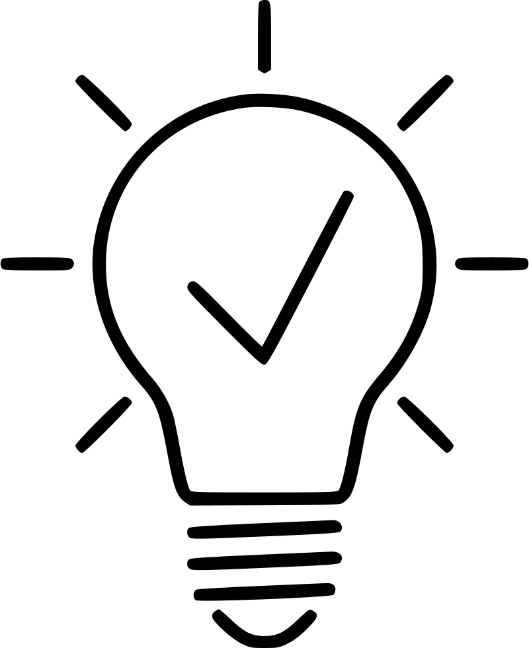 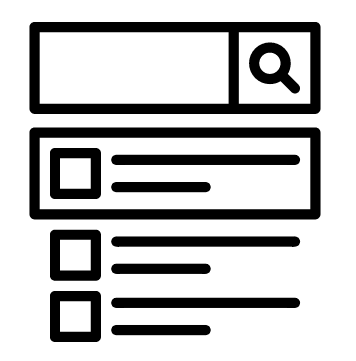 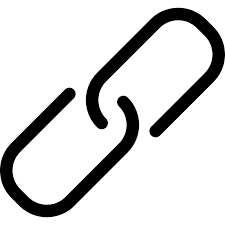 Intuitive
Linked
Overview
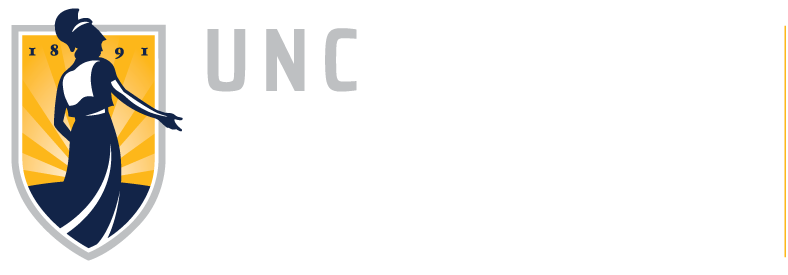 [Speaker Notes: Linked to job descriptions ***It is important to understand that our information is only as good as banner.  If you  have any personnel changes please update them in banner as soon as possible as it is the system of record.
easy tabs and drop down menus
allows designated users to add co-reviewers
email notifications to meet deadlines
Allows you to see the overview of any supervisor or employee review
built in auto calculations of overall ratings]
SHRA Plan Process
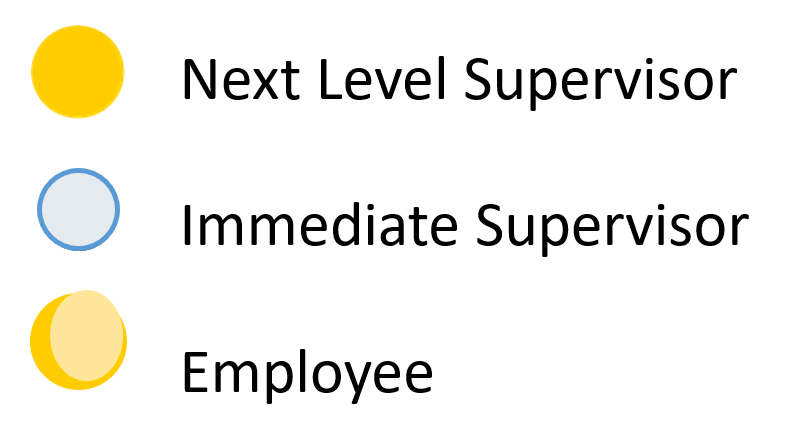 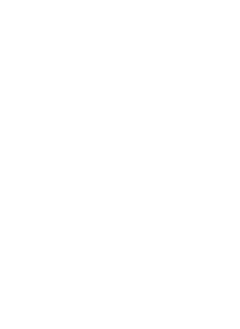 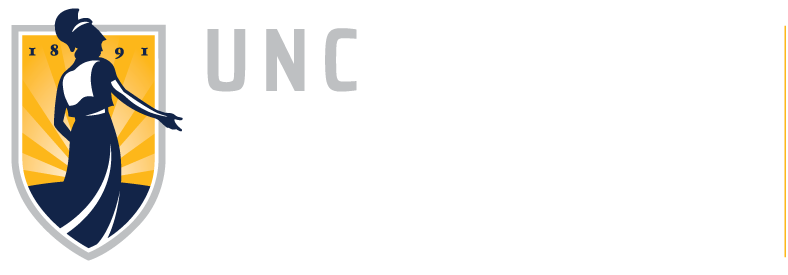 [Speaker Notes: SHRA 10 Step process 
Immediate Supervisors 5 steps
Next level Supervisors 2 Steps]
EHRA Plan Process
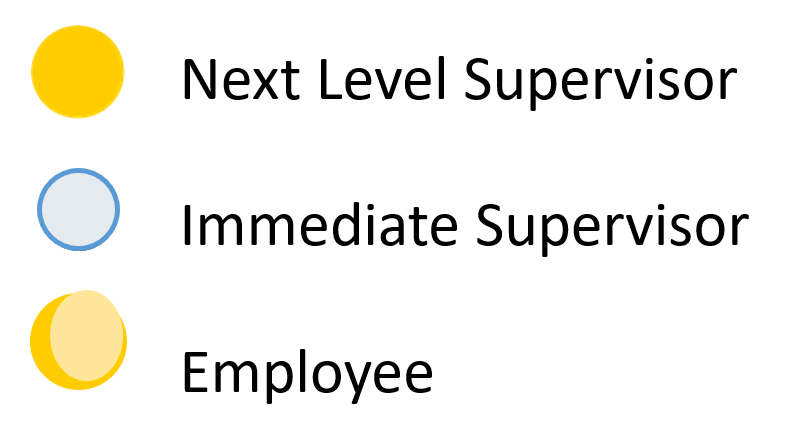 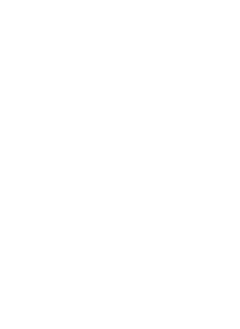 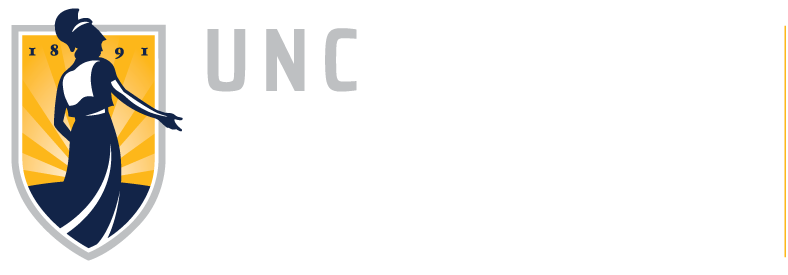 [Speaker Notes: SHRA 10 Step process 
Immediate Supervisors 5 steps
Next level Supervisors 2 Steps]
Exempt from Appraisal Process
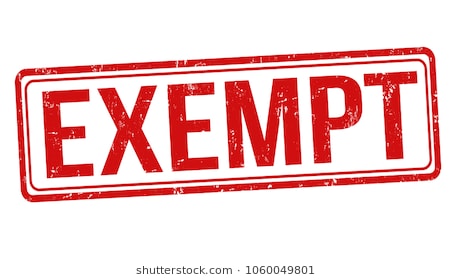 SAAO Tier I
Faculty
Post-Doctoral Scholars
Athletic Directors
Head Coaches
Assistant/Associate Coaches
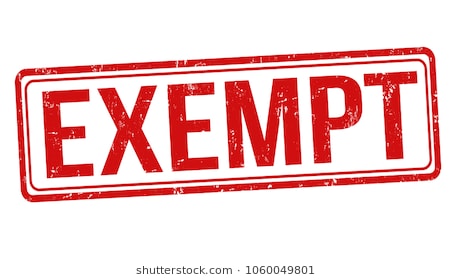 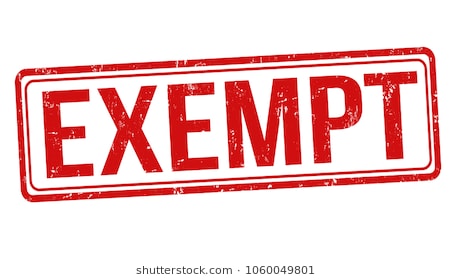 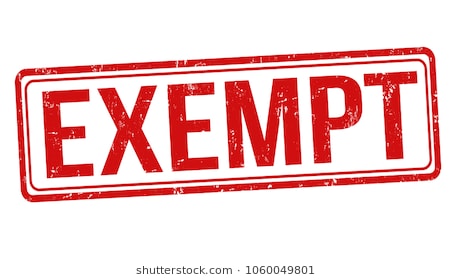 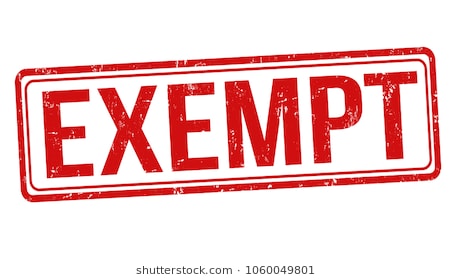 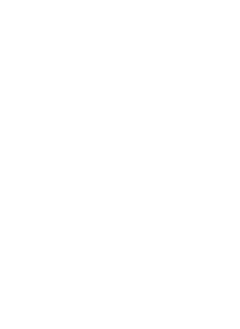 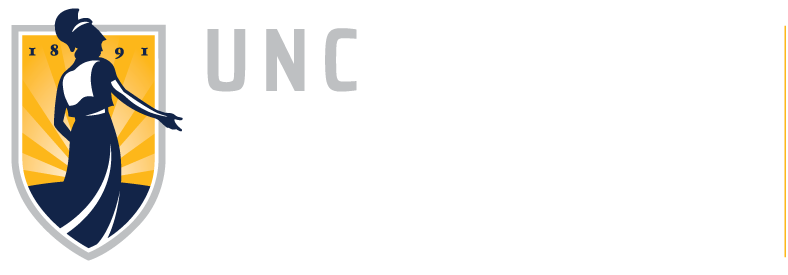 [Speaker Notes: SHRA 10 Step process 
Immediate Supervisors 5 steps
Next level Supervisors 2 Steps]
[Speaker Notes: The supervisor can make comments for edits or recommendations and send back the plan/appraisal if necessary 
Ensure that all weights equal 100% 3-5 individual goals are related to job description 
Provide examples]
SHRA Task Steps
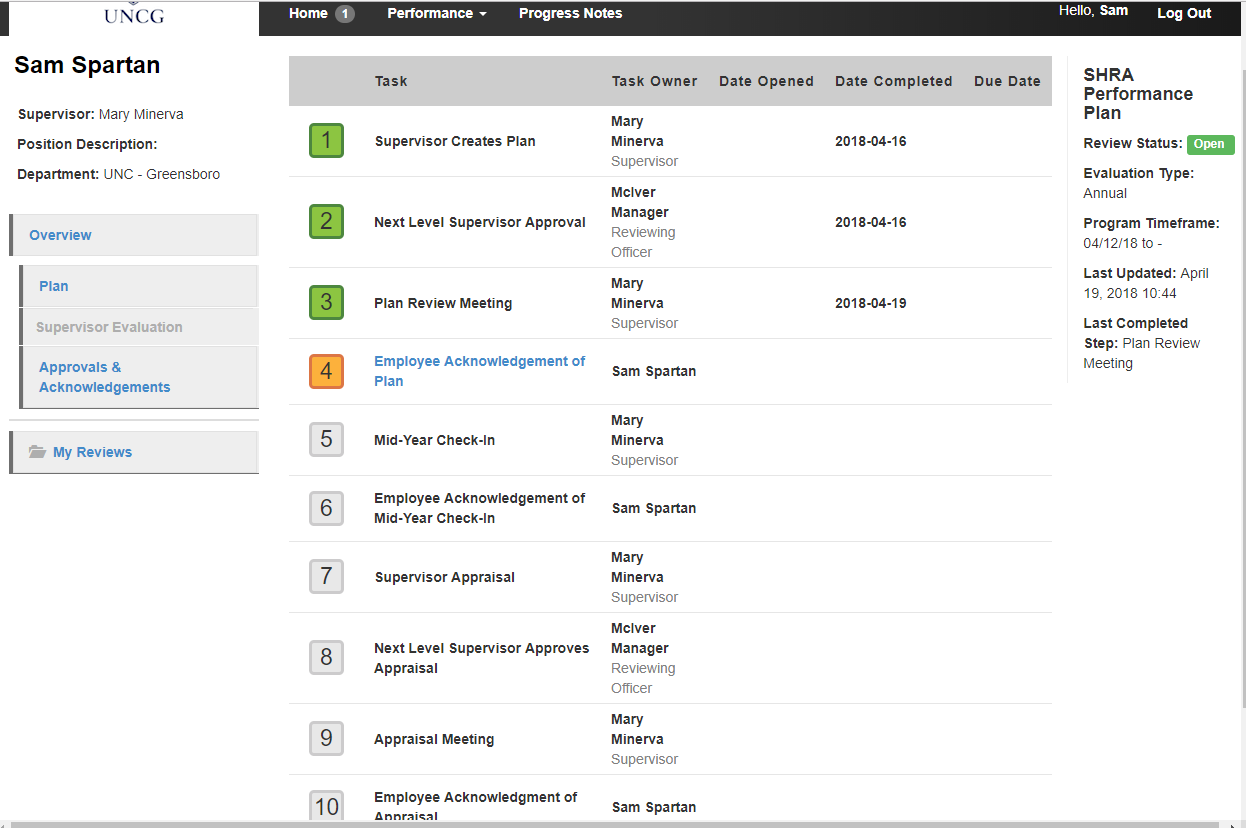 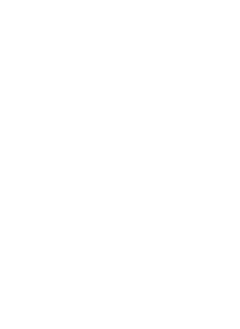 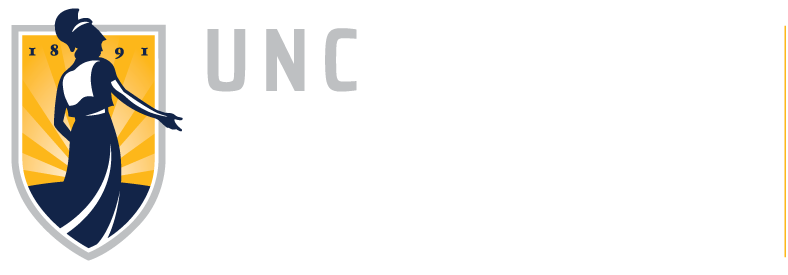 [Speaker Notes: SHRA 10 Step process 
Immediate Supervisors 5 steps
Next level Supervisors 2 Steps]
[Speaker Notes: The supervisor can make comments for edits or recommendations and send back the plan/appraisal if necessary 
Ensure that all weights equal 100% 3-5 individual goals are related to job description 
Provide examples]
EHRA Task Steps
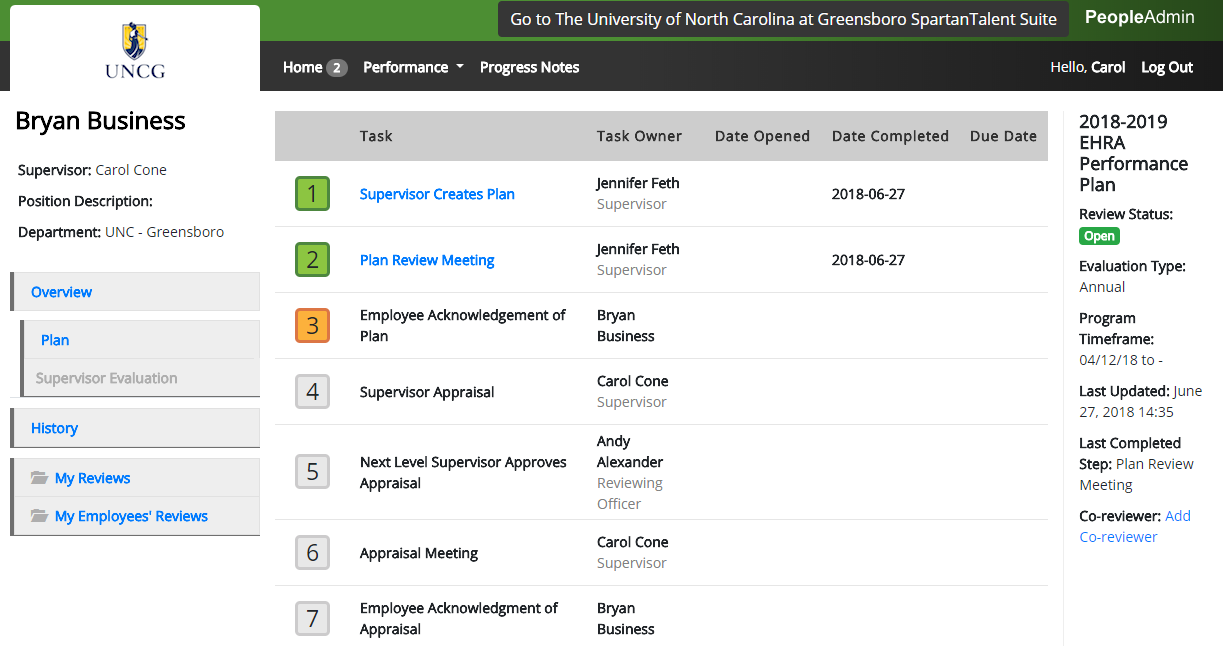 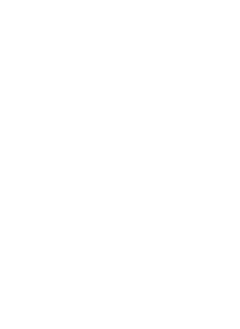 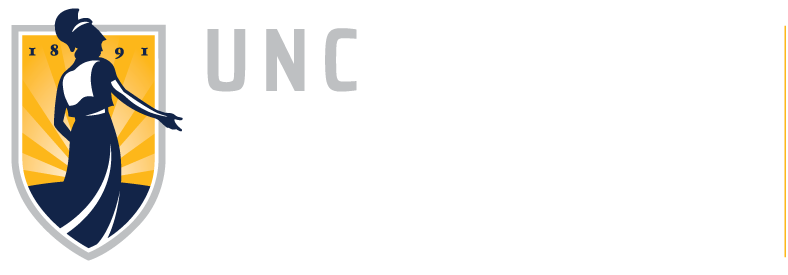 [Speaker Notes: SHRA 10 Step process 
Immediate Supervisors 5 steps
Next level Supervisors 2 Steps]
Email Notifications
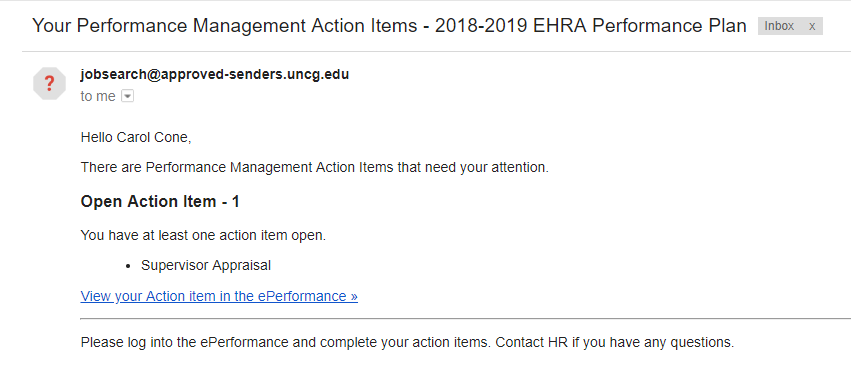 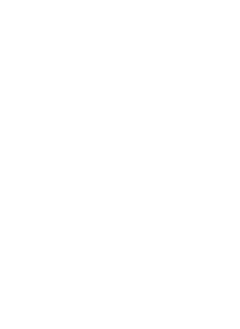 Notifications are sent once a day
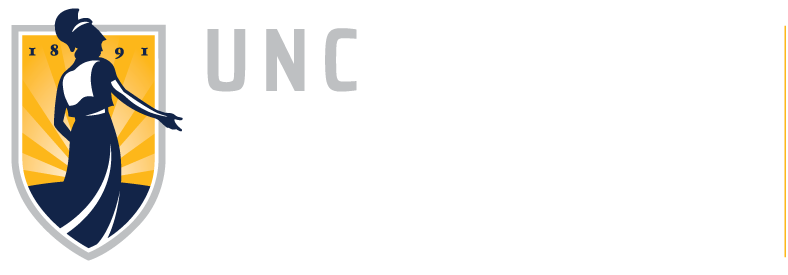 Resources
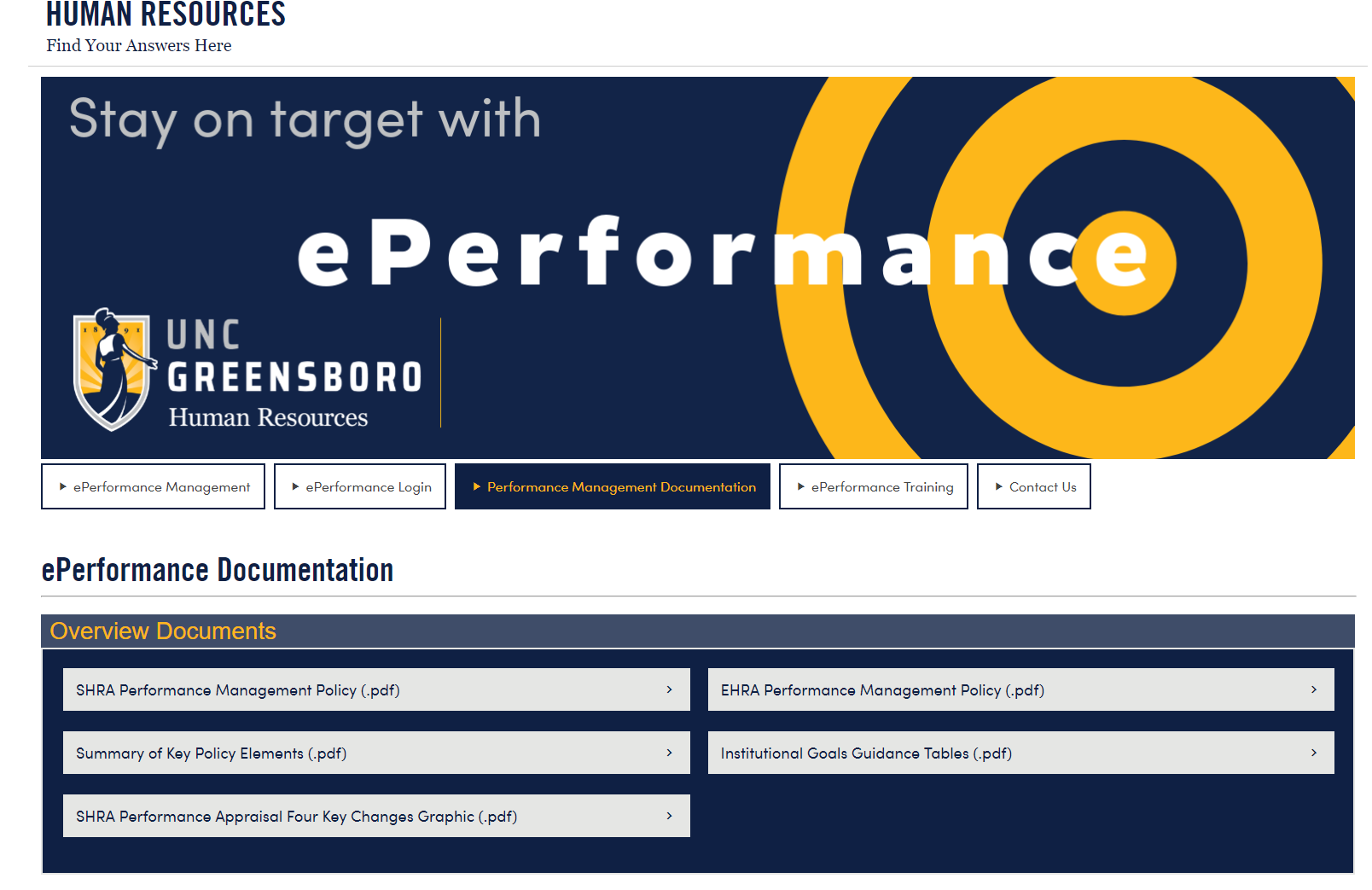 Information is available on hrs.uncg.edu/Performance_Management

You can find:
Policies
Goal Guidance Tables
Supervisor Guides
Quick Start Reference Guides
Frequently Asked Questions
SpartanTalent Problem Form
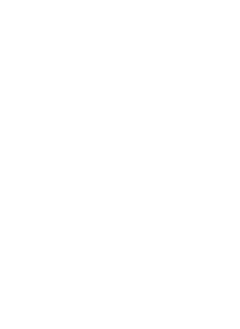 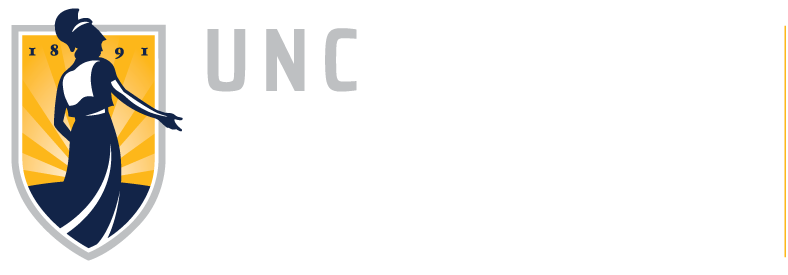 SpartanTalent Problem Form
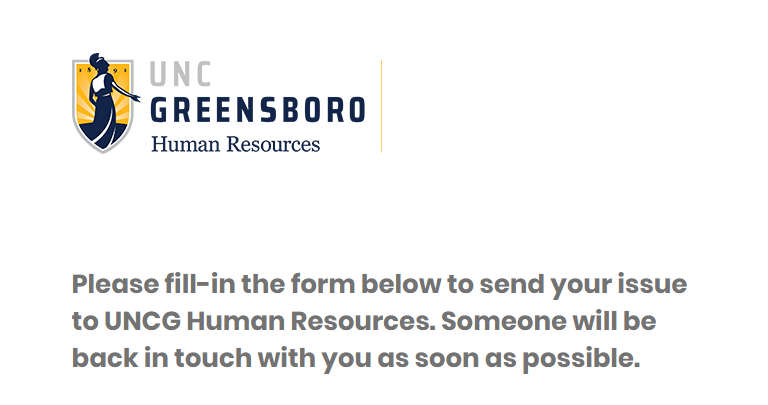 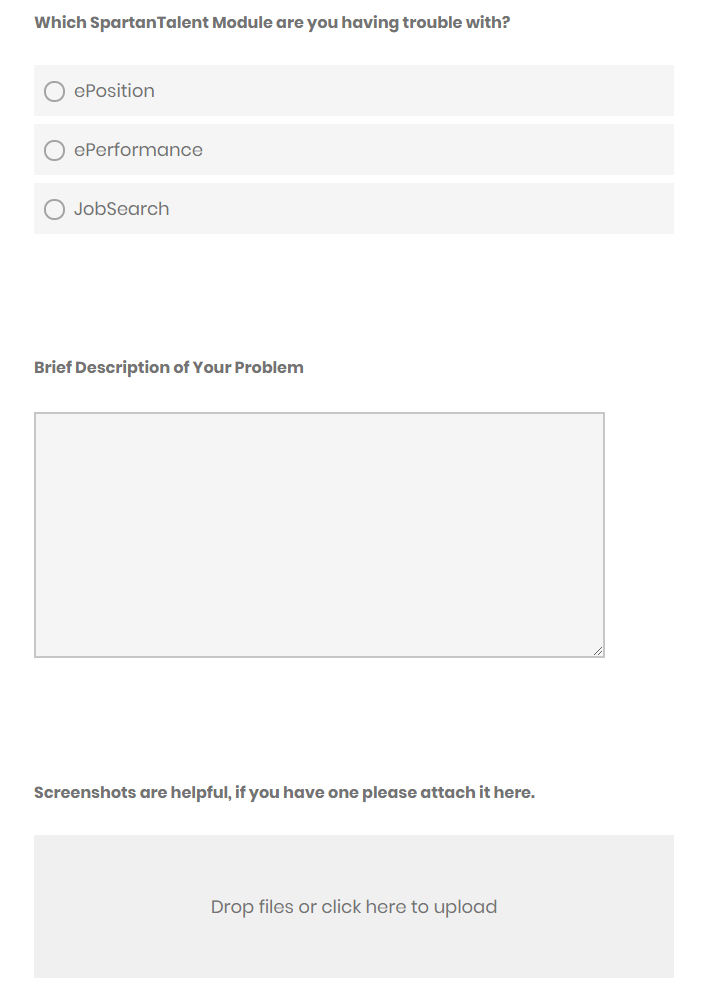 Commonly Reported Issues
Missing Employee
Incorrect Supervisor
Duplicate Employee Listings
Reopening of Completed Tasks
General Questions
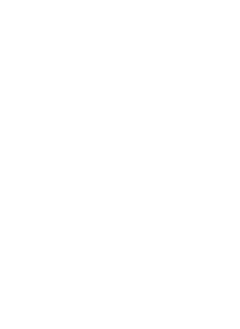 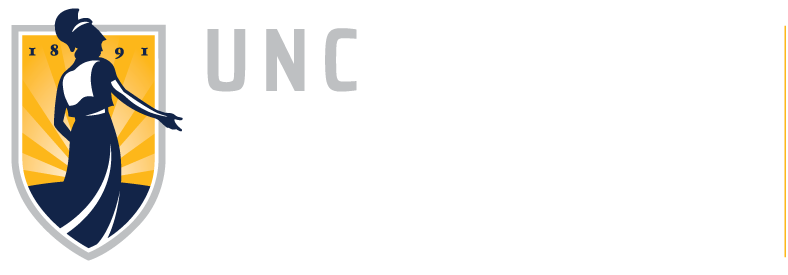 Contacts
Jenn Feth
jmfeth@uncg.edu 
336-334-4508
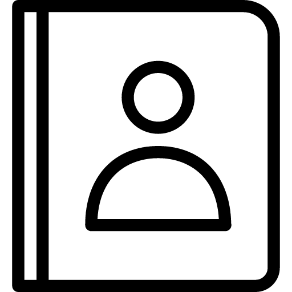 Gwen Evans, Director
gevans@uncg.edu
336-334-4512
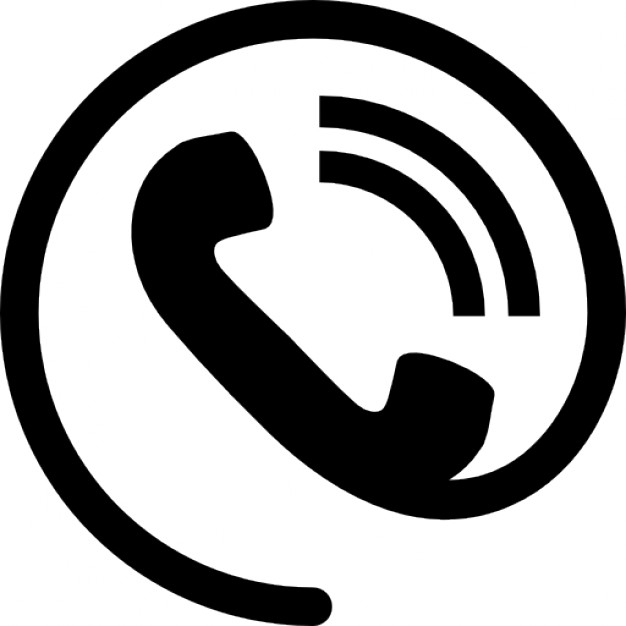 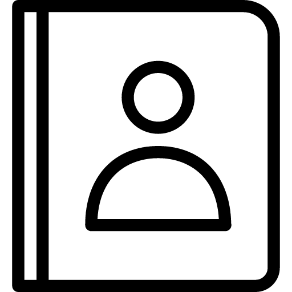 Rowena Cassim-Sims, HRBP 
rjcassim@uncg.edu 
336-334-9724
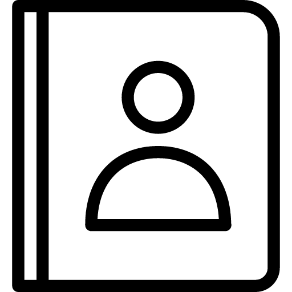 Contact Us
Marlon Summers, HRBP
mdsumme2@uncg.edu 
336-334-9855
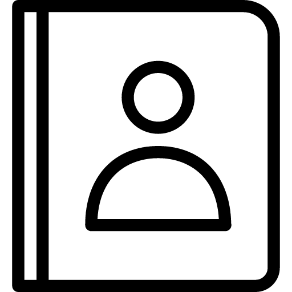 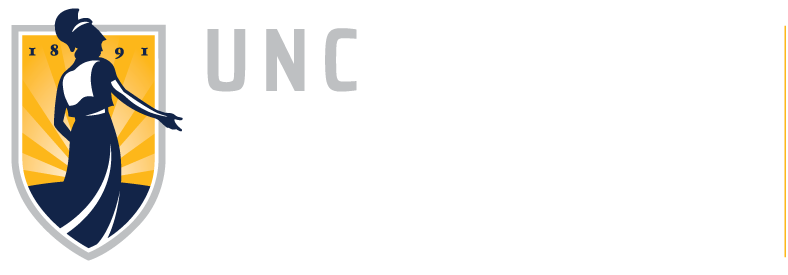 SpartanTalent Problem Form
[Speaker Notes: https://uncg.qualtrics.com/jfe/form/SV_7WIuplFY03m69w1
Call it the Spartan Talent Problem Form]